Free PPT Templates: Allppt.com
You can download professional PowerPoint diagrams for free
Contents 
Performance
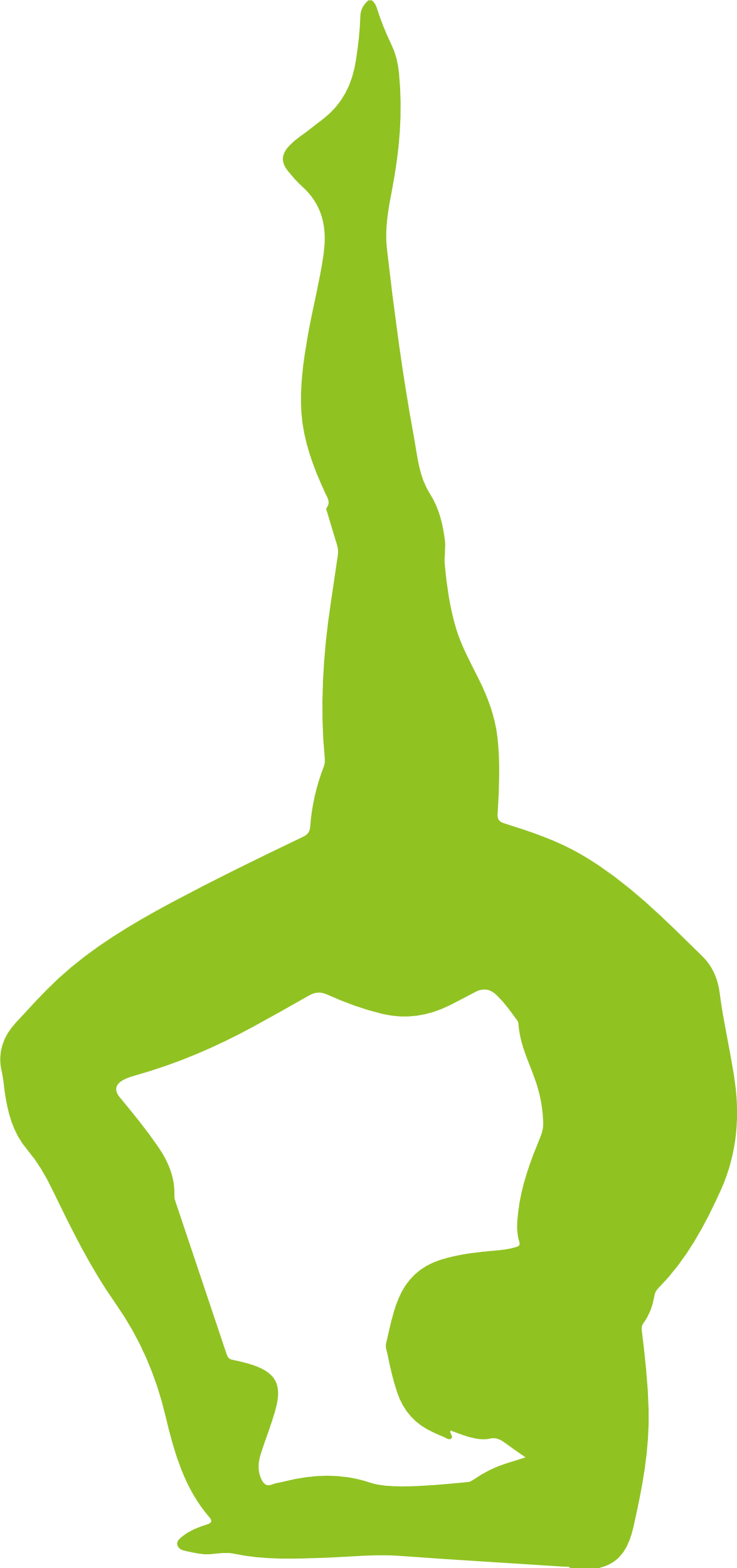 Contents 
Performance
Contents 
Performance
Contents 
Performance
Contents 
Performance
Content  Here
Content  Here
Content  Here
Content  Here
Content  Here
. Get a modern PowerPoint  Presentation that is beautifully designed.
. Get a modern PowerPoint  Presentation that is beautifully designed.
. Get a modern PowerPoint  Presentation that is beautifully designed.
. Get a modern PowerPoint  Presentation that is beautifully designed.
. Get a modern PowerPoint  Presentation that is beautifully designed.
www.free-powerpoint-templates-design.com